05-1 Modelování DW Přílady
Vladimír Kyjonka, Petr Mášapodzim 2015 / zima 2016
NDBI027 Datové sklady  a analytické metody pro podporu rozhodování
Prod.3
Prod.2
Morava
1997
Prod.2
Celá ČR
Prod.1
Čechy
Morava
1996
1997
1998
region
Princip
MD Model
Metriky:počet prodaných kusů
počet reklamovaných kusů
Hodnota prodeje Kč
Hdnota prodeje EUR
marže
Pelhřimov
čas
Pohled na svět:
Metriky (ukazatele, measures - to co měříme:
Počet realisovaných transakcí
Náklady
Čistý zisk
...
Dimense - kategorie, pro něž se měření provádí:
Organisační jednotky
Skupiny a typy produktů
Čas
…
XII/2009
výrobek
MTB Expert Avalanche
a,b
a,b
a,b
a,b
Formální zápis
MD model
MDS - Multidimensional Domain Structure (Erik Thomsen)
Metriky:
(a) Prodej v ks
(b) Zásoba v ks
(c) Počet zaměstnanců
(d) Průměrný plat
c,d,
Artikl
Čas
All (1)
c,d,
a,b
Rok (3)
Skupina (7)
c,d,
a,b
Kvartál (12)
Dimense:
Artikl 
Produkt, podskupina, skupina
Čas 
Rok, kvartál, měsíc, týden, den
Týden (156)
c,d,
a,b
c,d,
a,b
Měsíc (36)
Podskupina (130)
c,d,
a,b
Den (1095)
Produkt  (2000)
Otázka: 	Mohou být metriky  sledovány i pro dimensi Artikl?	Za jakých okolností?	Co pak metriky vyjadřují?
Typy multidimenzionálních DB modelů
Md MODEL V rdbms
Základní typy
Hvězda (star schema)
Vločka (snowflake)
Souhvězdí (constellation)
Sněhová bouře (snow storm)
[Speaker Notes: And that is the star schema.  The star schema is a fact table surrounded by  any number of dimensions.  Remember in our information cube the fact we were dealing with was Number of Flights.  The fact table consists of dimension table foreign keys and one or more facts.  Here we have travel agent, class of service, city pairs, airlines, and time as foreign keys to their related dimensions.  The facts contained within this table are total amount and discount amount.  With this design we can answer the questions posed to our information cube.  How many flights occurred between JFK and LAx in November?  What are some other questions that can be answered from this design?
The star schema is a very simple ea,bample of multidimensional design.]
Star Schema
Dimense
Faktová tabulka
Star Schema
Md MODEL V rdbms
1 tabulka faktů
Pro každou dimensi právě jedna dimensní tabulka(1 dimenze = 1 tabulka)
Masivní denormalisace
Výhody
Jednoduchost, snadné použití
výkonnost (minimalizace joinů)
Nevýhody
Nároky na místo
Update – na více místech
Otázka: může být star schema ve 3NF?
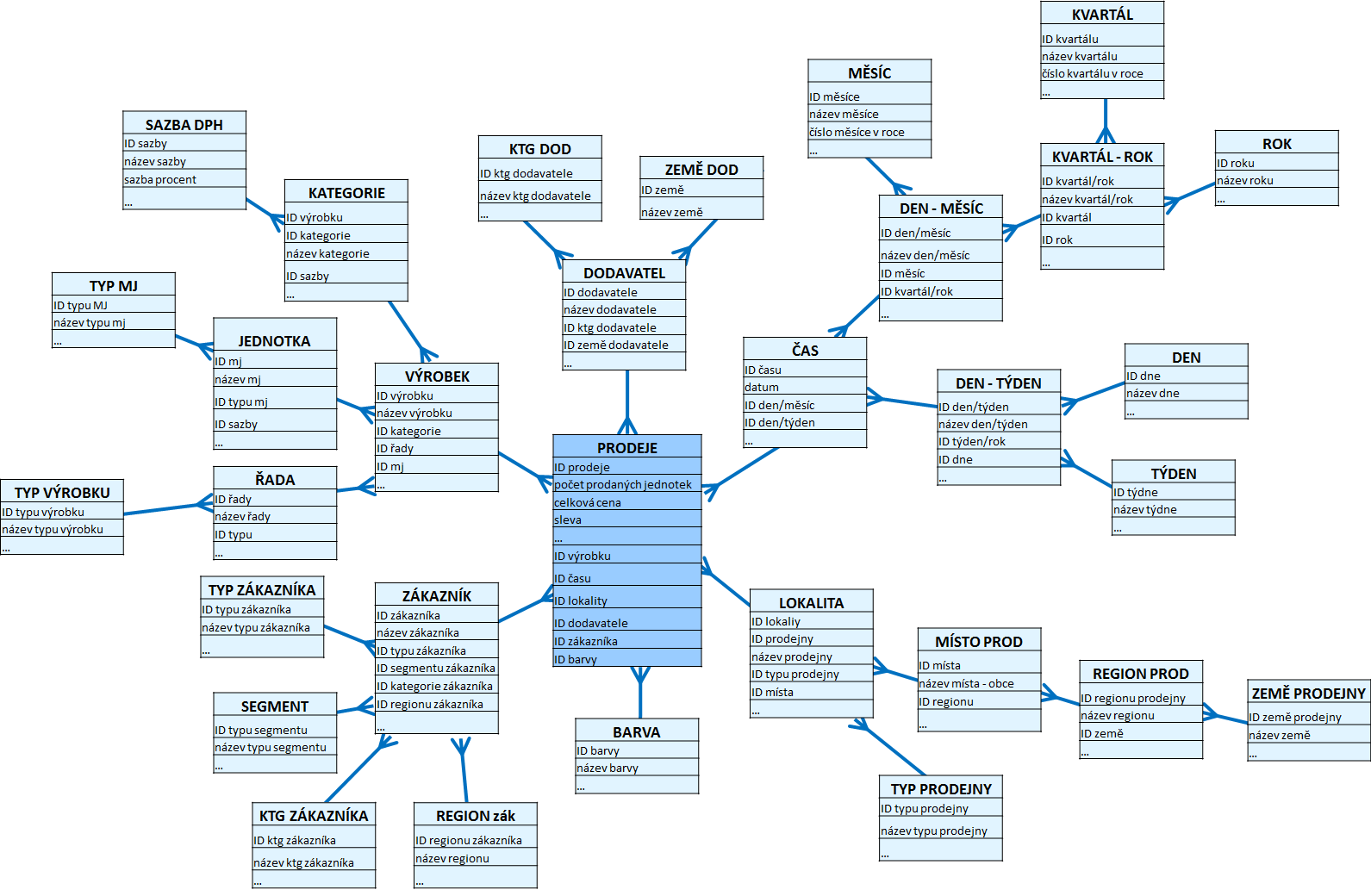 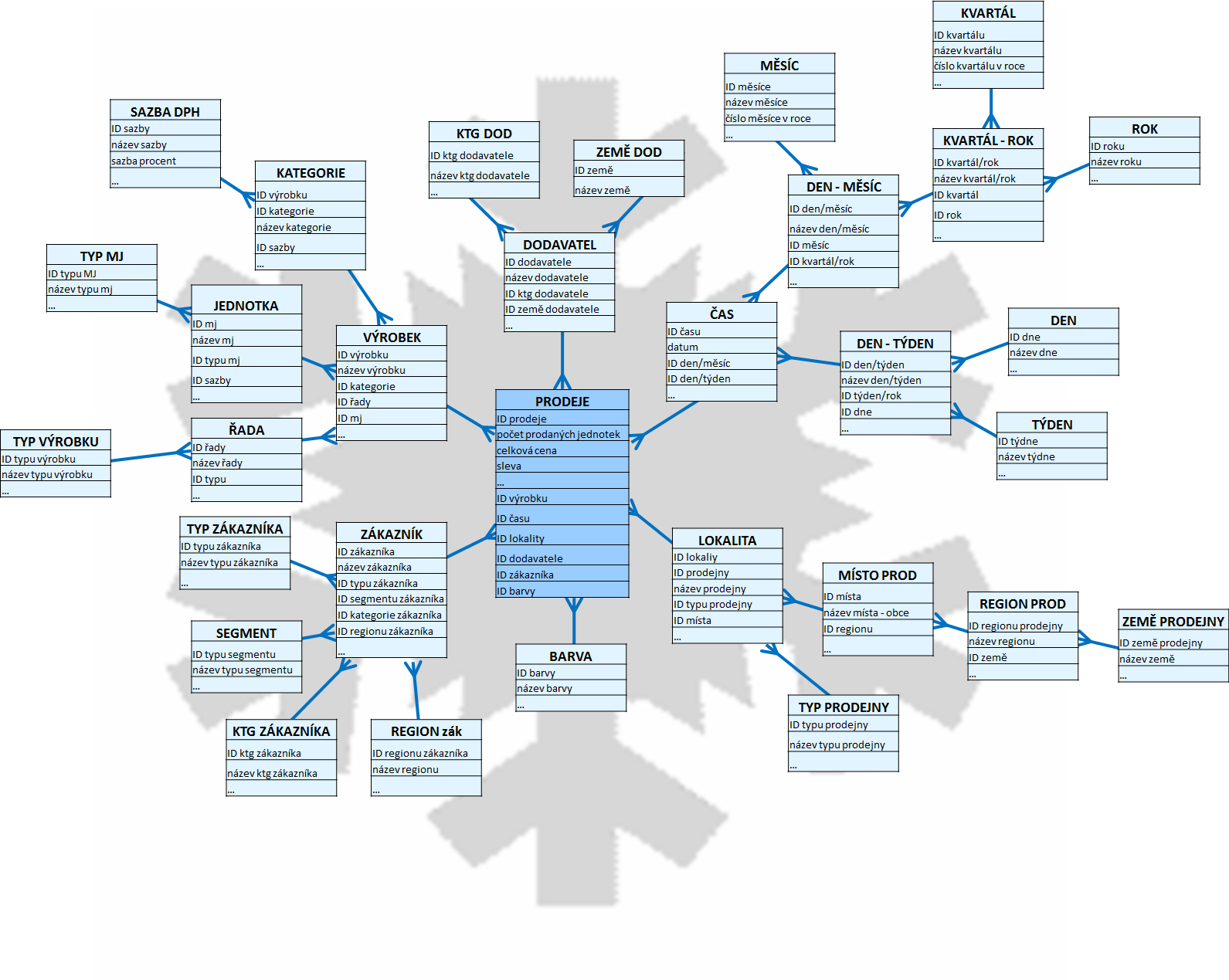 Snowflake Schema
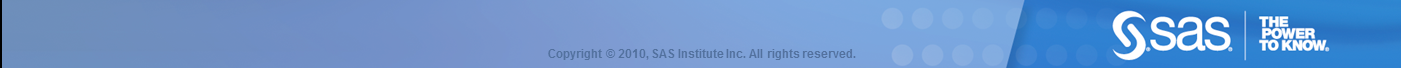 Snowflake Schema
Md MODEL V rdbms
1 tabulka faktů
Pro jednu dimensi více dimensních tabulek
Dokonalá vločka: pro každou úroveň dimense samostatná tabulka
Normalisace … až 3NF
Výhody:
Minimalisace redundance (úspora místa)
Jednodušší update
Větší flexibilita při modelování
Snadnější změny hierarchií
Nevýhody
Nižší výkon (joins)
Složitější pro uživatele (složité dotazy)
Složitější administrace
Otázka: musí být snowflake schema ve 3NF?
Kombinace Star a Snowflake
Md MODEL V rdbms
Proč ne?

Dimense tvořeny více tabulkami
Méně tabulek než počet úrovní
Částečná denormalisace

Balanced Star-Snowlake model
Constellation schema
Md MODEL V rdbms
Vendor
Warehouse
Vendor
Store
Warehouse
Vendor Name
Store Number
Address 1
Address 1
Store Name
Address 2
Address 2
Product Inventory
City
Address 3
Address 3
State
Product
City
City
Country
Warehouse Location
State
State
Telephone
Quantity On Hand
Country
Country
Region
Quantity Back Ordered
Postal Code
Postal Code
Time
Transaction Date
Product Purchases
Grocery Transaction
Product
Store Number
Purchase Date
Transaction Date
Supplying Vendor
Customer
Purchase Order
Product
Unit Quantity
Purchase Quantity
Purchase Cost
Amount
Customer
Product
Customer
Product
First Name
Description
Last Name
Category
Address 1
Product Line
Address 2
Address 3
City
State
Více faktových tabulek
Country
Postal Code
Customer Category
souhvězdí
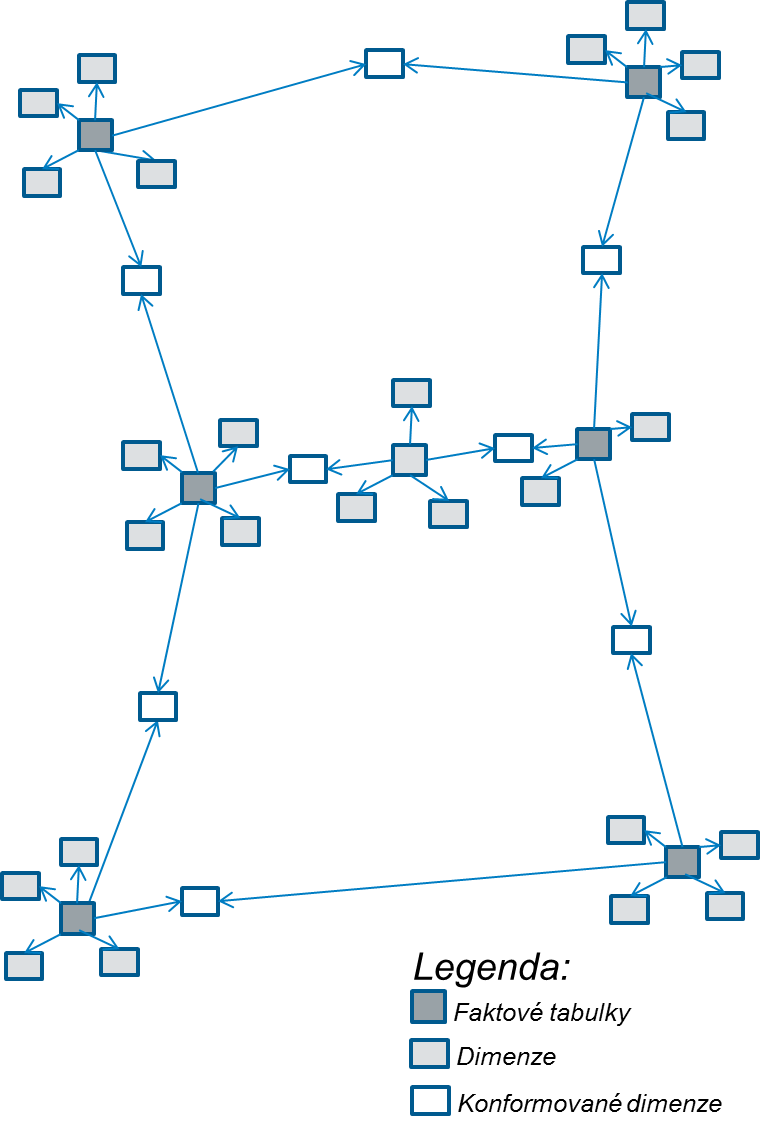 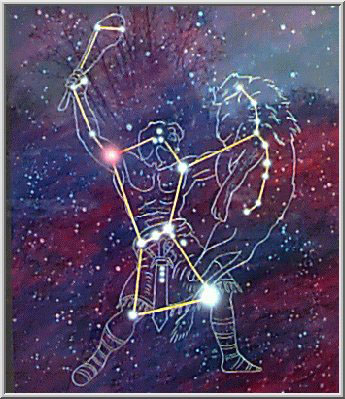 Snowstorm schema
Region
Region
Vendor
Description
Warehouse
Vendor
Promotion Period
Store
Warehouse
Vendor Name
Promotion Id
Store Number
Address 1
Address 1
Sales Period
Promotion
Store Name
Address 2
Address 2
Period Identifier
Product Inventory
From Date
City
Address 3
Address 3
Sales Period
To Date
State
Product
City
City
From Date
Country
Warehouse Location
State
State
To Date
Telephone
Quantity On Hand
Country
Country
Region
Quantity Back Ordered
Postal Code
Postal Code
Time
Transaction Date
Product Purchases
Grocery Transaction
Product
Store Number
Purchase Date
Transaction Date
Supplying Vendor
Customer
Purchase Order
Product
Unit Quantity
Purchase Quantity
Purchase Cost
Amount
Customer
Product
Customer
Product
Customer Category
Product Line
First Name
Description
Category
Last Name
Category
Product Line ID
Customer Category
Address 1
Product Line
Description
Address 2
Address 3
Product Category
City
Product Category
State
Description
Country
Postal Code
Mnoho faktů + hierarchie
Customer Category
Konformované dimense (conformed dimesions)
Md MODEL V rdbms
Konformovaná dimenze je dimenze, která má stejný význam ve všech faktových tabulkách, se kterýma ji lze svázat
Je vhodné vytvořit maximum dimenzí jako konformované
Příklad: Produkt, Čas, Zákazník
Kdy je nutné použít konformované dimenze?
Constellation, Snowstorm
Nezávislé datamarty (Kimball)
Modelování DW
Další typy modelů
Jaké mohou být další modely relačních DB pro DW?
E-R model vs. dimensionální model
3NF vs. denormalisace
Entitně relační model
Modelování DW
„Kopíruje“ skutečné entity
Neznamená to, že je ve 3.NF (i když je to pro OLTP nanejvýš vhodné)
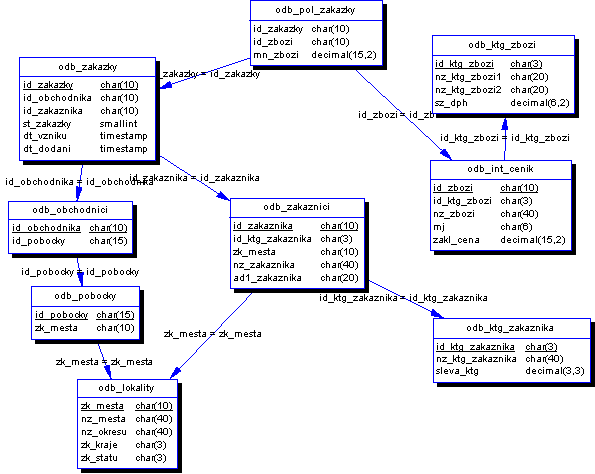 CharakteristikA
3NF model DW
Typicky stovky tabulek
Flexibilní pro rozšiřování a modifikaci modelu
Žádná redundance dat
Vysoké nároky na výkon databázového stroje
Vyžaduje komplikované extrakční rutiny pro plnění dat do DW
Realizace dotazu - mnoho komplexních a zdrojově náročných joinů
Nevhodný pro přímý přístup uživatelů (příliš složité struktury, náročná navigace v modelu)
Normalisace a denormalisace
Modelování DW
L1 často v 3NF
Někdy celý DW (Teradata)

Denormalisace
Optimalisace pro rychlé čtení
Redukce joinů
Předem vypočítané hodnoty
Různé denormalisační metody
!!!
E-R model 
není totéž co
Model v 3NF
MD model
nevylučuje
3NF
a naopak
Příklad
3NF podobA dimense Geografie
Postal
Continent
Country
Region
State/Prov
County/Area
City
Code
Grid
Reference
Příklad 1
zadání
Úloha: 
Sledujte ukazatele:
počet zapsaných studentů, počet pokusů, známka
Podle:
Ročník
Semestr
Předmět
Učitel
Zápočet
Zkouška
Jak budou vypadat dimense a hierarchie?
výsledek (1)
Příklad 1
Metriky: Co budeme měřit
Pozn.:Počet zapsaných pokusů: Dle definice může mít různý význam:
Počet studentů zapsaných na předmět
Počet studentů zapsaných na předmět v jednom semestru
V tomto případ by to mohla být pně aditivní metrika
Záleží ovšem ještě na hierarchiích (viz dále)
Známka: Uložená hodnota vs. presentovaná metrika
Uložená hodnota: atomická (co to znamená … viz dále)
Presentovaná metrika: agregace (průměr, medián,…)
Počítat ze všech pokusů nebo jen z úspěšných?
Co když zapsaný student na zkoušku vůbec nešel?
výsledek (2)
Příklad 1
Dimense – podle čeho budeme sledovat
Pozn.: Dimense STUDENTI přidána, aby bylo možno sledovat průměrné známky
Obsahuje dostatečně atomické elementy (Student)
Pravděpodobně existují odpovídající data (známky)
Pokud bychom nepoužili dimensi STUDENTI, museli bychom ukládat průměry známek pro kombinaci Semestr_studia x Předmět x Semestr_kalendáře x Učitel + počet pokusů, ze kterých se průměr počítá
Výpočet by byl v rámci ETL
Příklad 3
zadání
Proces: Sledování stavu skladu
Granularita: Denní snímky
Dimenze: 
čas (den, …)
region->obchod, sklad
kategorie->dodavatel
sortiment->skupina->podskupina->artikl
sazba DPH
vážený/nevážený
trvanlivost (datum)
Ukazatele:
ks (měrných jednotek)
kč (skladová cena 1, skladová cena 2,...)
kč (prodejní cena)
Čas
Artikl
Všechny periody (1)
Vše (1)
Rok (3)
Sortiment (n)
Kvartál (12)
Vážený/nevážený (2)
Týden (156)
Skupina (m)
DPH (2)
Měsíc (36)
Podskupina (p)
Den (1095)
Výrobek (q)
Obchod
Obchod
Dodavatel
Vše (1)
Vše (1)
Vše (1)
Kategorie (u)
Region (x)
Typ (2)
Dodavatel (v)
Povozovna (y)
Povozovna (y)
Řešení (jedno z možných)
Příklad 3
Ukazatele:Počet jednotek
Objem Kč – Skl. cena 1Objem Kč – Skl. cena 2Objem Kč – Skl. cena  3Objem Kč – Prodejní cena
Otázky a poznámky
Příklad 3
Otázky:
Jak to bude, když budu chtít „down-drillovat“?
Regiony->Sklady/Prodejny->Provozovny
Sklady->Regiony->Provozovny
… 
Obdobně Artikl
Co s trvanlivostí?

Poznámka
Stav skladu (ks n. Kč) je ukazatel, který nelze sčítat v čase - tzv. semiaditivní
D_CAS
D_DODAVATEL
ID_CAS
LONG
ID_DODAVATEL
LONG
DATUM
DATE
ICO
VARCHAR2(11)
ROK
INT
DIC
VARCHAR2(15)
KVARTAL
INT
NAZEV
VARCHAR2(60)
MESIC
VARCHAR2(15)
KATEGORIE
VARCHAR2(15)
DEN
int
DEN_V_TYDNU
VARCHAR2(15)
TYDEN
INT
ID_DODAVATEL = ID_DODAVATEL
ID_CAS = ID_CAS
SEZONA1
VARCHAR2(15)
SEZONA2
VARCHAR2(15)
F_SKLAD
ID_CAS
LONG
ID_DODAVATEL
LONG
ID_OBCHOD
LONG
ID_ARTIKL
LONG
KS
DECIMAL
KC_NC1
DECIMAL
KC_NC2
DECIMAL
KC_NC3
DECIMAL
KC_PC
DECIMAL
ID_ARTIKL = ID_ARTIKL
ID_OBCHOD = ID_OBCHOD
D_ARTIKL
D_OBCHOD
ID_ARTIKL
LONG
ID_OBCHOD
LONG
NAZEV
VARCHAR2(60)
NAZEV
VARCHAR2(60)
SORTIMENT
VARCHAR2(30)
KATEGORIE
VARCHAR2(15)
SKUPINA
VARCHAR2(30)
REGION
VARCHAR2(30)
PODSKUPINA
VARCHAR2(30)
PLOCHA
DECIMAL
VAZENY
CHAR(1)
DPH
SMALLINT
EAN
CHAR(13)
model v RDBMS
Příklad 1
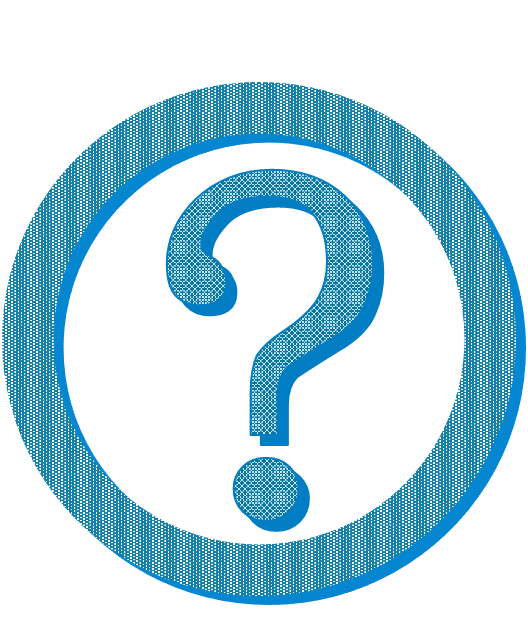 zadání
Cvičení 1
Při analytických interview v obchodním řetězci jste se dověděli tyto informace:
řetězec má 120 prodejen
řetězec prodává 20 000 artiklů členěných na úseky, rodiny, podrodiny, artikl
nákupčí nakupuje více artiklů, pro jeden artikl existuje vždy jeden hlavní nákupčí
dodavatel dodává více artiklů, pro jeden artikl existuje vždy jeden hlavní dodavatel 
v rámci první etapy byly identifikovány tyto informační procesy:
sledování prodeje, marže, zisku
porovnání skutečného prodeje s plánem prodeje
sledování výkonnostních ukazatelů: Prodej na zaměstnance, zisk na zaměstnance

Definujte jednotlivé procesy, jejich granularitu, dimenzionalitu a ukazatele
Nakreslete MDS diagram multidimenzionálního prostoru
Řešení – Analysa (A)
Cvičení 1
Proces 1: Sledování prodeje, marže, zisku
Ukazatele:
Prodej v jednotkách
Prodej v realizované prodejní ceně (PR_RPC)
Prodej v teoretické prodejní ceně (PR_TPC)
Prodej v nákladové ceně (PR_NC)
Zisk = PR_RPC – PR_NC
Marže = Zisk / P_RPC
Časová granularita: Denní snímky
Dimense: 
ČAS: Rok → Den
GEOGRAFIE: Region → Obchod
DODAVATEL: Hlavní dodavatel → Dodavatel/Subododavatel
NÁKUPČÍ: Hlavní nákupčí → Nákupčí
PRODUKT: Úsek → Rodina → Podrodina → Artikl
PROMOCE: Typ promoce → Promoce
Pozn: Modrý text – rozšíření nad rámec zadání
Řešení – Analysa (B)
Cvičení 1
Proces: Porovnání prodeje s plánem prodeje
Ukazatele:
Prodej v jednotkách
Prodej v realizované prodejní ceně (PR_RPC)
Prodej v teoretické prodejní ceně (PR_TPC)
Plán v realizované prodejní ceně (PL_RPC)
Plnění plánu (v %) = PR_PRC / PL_PLC
Granularita: Týdenní/Kvartální snímky obchod, rodina produktů
Dimense: 
ČAS: ROK → týden
GEOGRAFIE: Region → Obchod
PRODUKT:  Úsek → Rodina
Verze plánu
Pozn: Modrý text – rozšíření nad rámec zadání
Řešení – Analysa (C)
Cvičení 1
Proces: Sledování výkonnostních ukazatelů
Ukazatele:
Prodej v jednotkách
Prodej v realizované prodejní ceně (PR_RPC)
Zisk (viz Analysa (1))
Počet zaměstnanců (PZ)
Prodej na zaměstnance = PR_RPC / PZ
Zisk na zaměstnance = Zisk / PZ.
Granularita: Týdenní snímky
Dimenze: 
ČAS: Rok → týden
GEOGRAFIE: Region → Obchod
Pozn: Modrý text – rozšíření nad rámec zadání
MD model
Řešení (MDS zápis)
Čas
Prodejna
Artikl
Ukazatele:  
Prodej v jednotkách
Prodej v RPC
Prodej v TPC
Prodej v NC
Zisk
Marže
Plán v RPC
Plnění plánu v %
Počet zaměstnanců
Prodej na zam.
Zisk na zam.
All
All
ABC
ABC
All
ABC
Rok
ABC
Region 7
ABC
Úsek
AB
A
Hlavnídodavatel
Týden    ABC
Hlavnínákupčí
Obchod 120
Rodina
ABC
AB
Den
Podrodina
A
A
B
Artikl 20000
A
Dodavatel
Nákupčí
C
All
All
ABC
ABC
Nákupčí
A
Dodavatel
A
Promoce
All
ABC
„Pro každý artikl je jeden hlavní dodavatel a jeden hlavní nákupčí“
Verze Plánu
Typ promoce
A
Verze 5
B
Promoce
A
Úkol
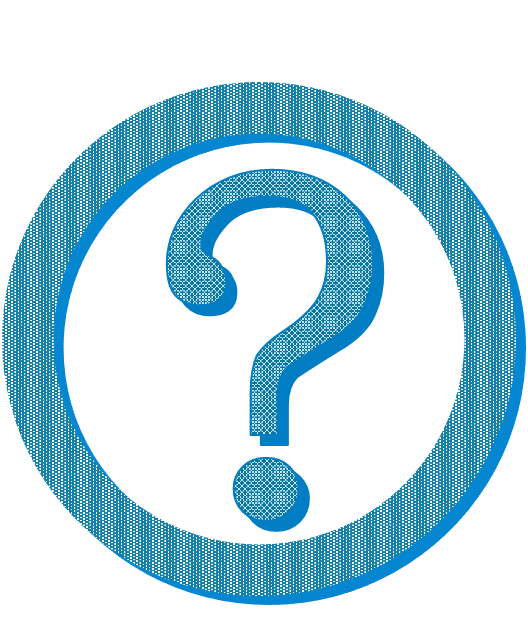 Vytvořte hvězdicové schema
Vytvořte čistě vločkové schema
Vytvořte kombinované schema (vybalancovanou vločku)
Výsledky: Některá z možných řešení
Výsledek (A) - hvězda
Výsledek (A) – vločka
„rozumná“ normalisace – balanced snowflake
Výsledek (A+B+C) - snowstorm
Konformované dimense pro fakty s různou granularitou:
- Odkaz na různé úrovni hierarchie – nutná vločka
- Jiná možnost: Rekursivní dimense (viz dále)
Subdimense
Vypadají jako snowflake, ale mají odlišnou charakteristiku:
velká skupina atributů s relativně malou kardinalitou může být oddělena
každá unikátní kombinace hodnot představuje řádek
data jsou plněna a spravována v jiných periodách než zbytek dat dimenze
Proč
může znamenat značnou úsporu místa
Konformované dimense pro fakty s různou granularitou

např. demografické informace v dimenzi zákazníků
Hvězda maximální denormalisace (bez subDimense)
Příklad subdimense – 1
Vločka – maximální normalisace
Příklad
DOTAZ: Jaké byly počty studentů zapsané na jednotlivé předměty s povinnou zkouškou ve školním roce 2009-10?
Subdimense
Příklad
subdimense
Příklad 2
Minidimenze
Minidimeze je obdoba subdimenze
Skupina atributů je oddělena do samostatné tabulky, kde každý řádek představuje unikátní kombinaci hodnot
Minidimenze má vazbu na tabulku faktů
na rozdíl od subdimenze, která se váže na dimenzionální tabulku
Příklad minidimense – 1
Subdimense → minidimense
Příklad minidimense – 1
Subdimense → minidimense
Příklad minidimense – 2
Demografická skupina